Following Are Blank Worksheets That You Can Transform or Get Formatting Ideas From
You can recreate or expand upon these worksheets in a program such as Microsoft Word, PowerPoint or Canva.com
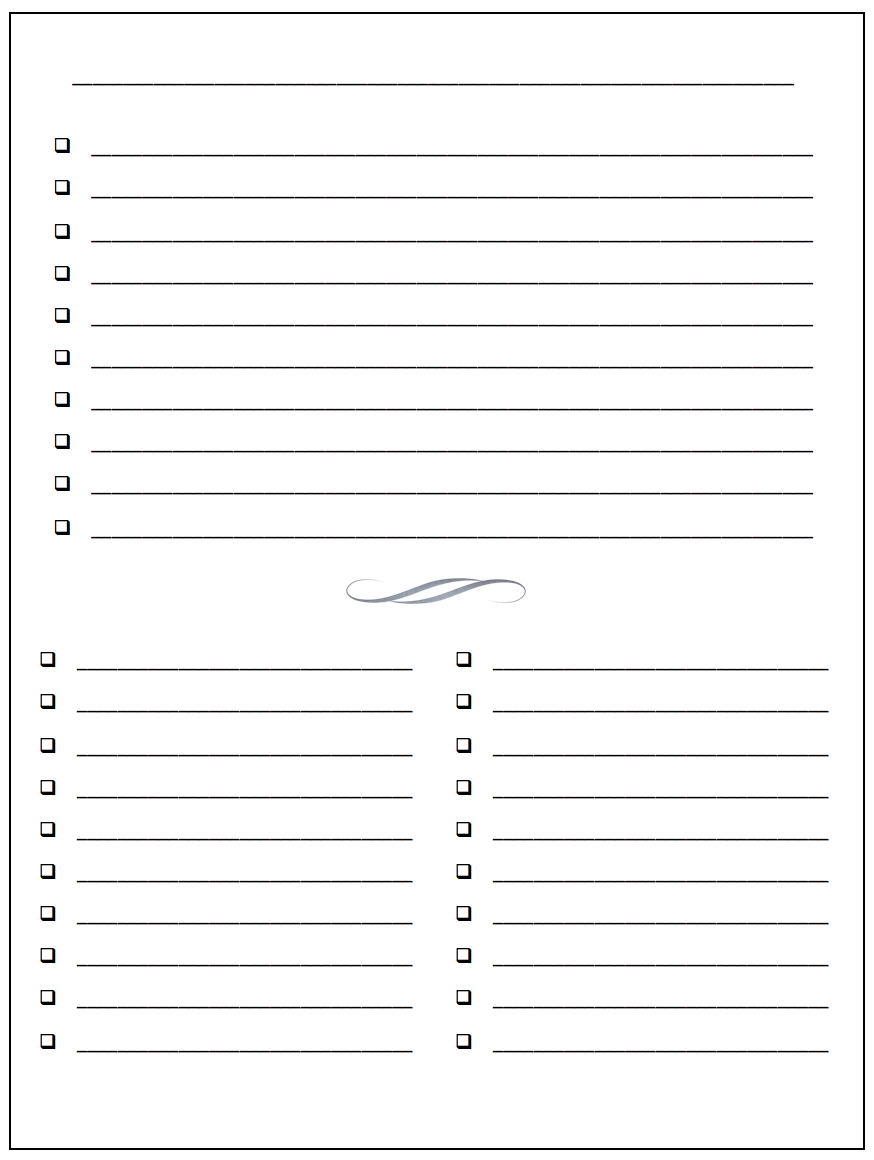 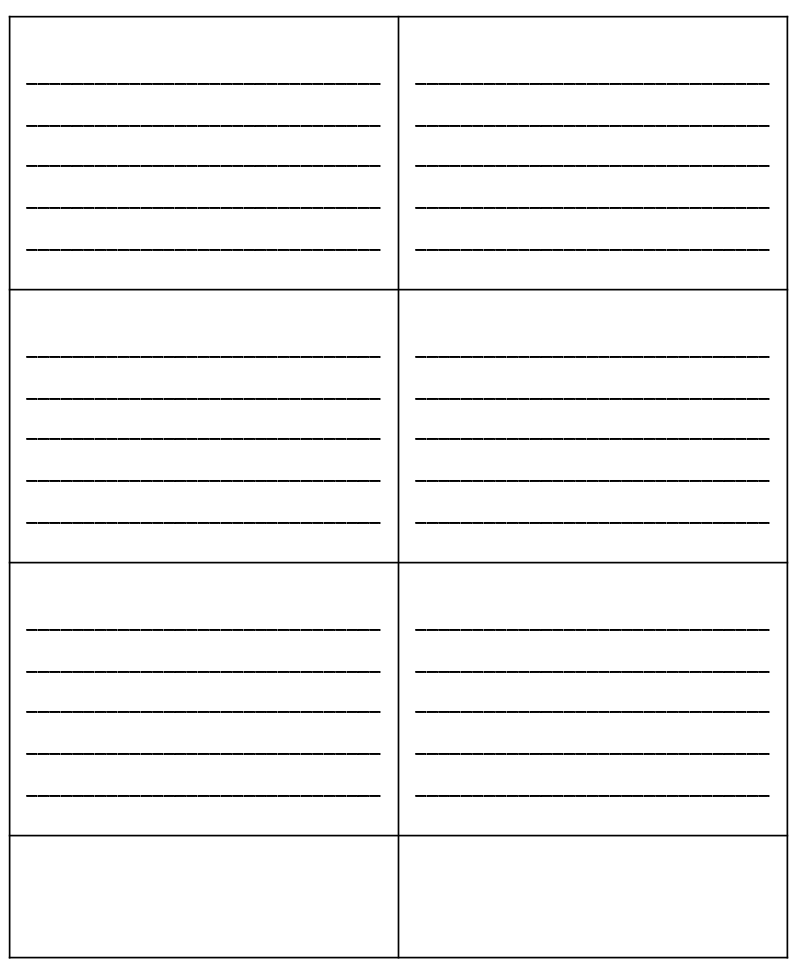 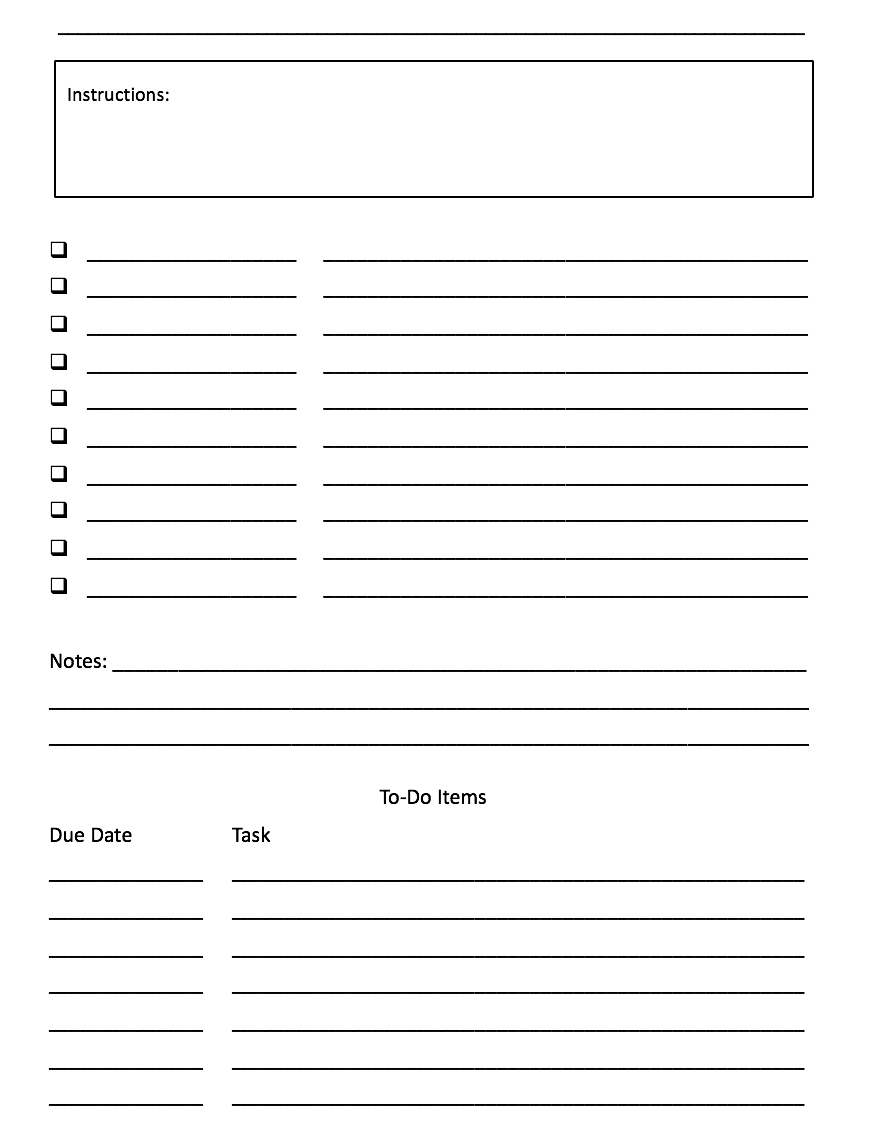 © All Rights Reserved       Design Worksheets for Your Course – Worksheet Examples      ShareYourBrilliance.com
_______________________________________________________________________
_______________________________________________________________________
_______________________________________________________________________
_______________________________________________________________________
_______________________________________________________________________
_______________________________________________________________________
_______________________________________________________________________
_______________________________________________________________________
_______________________________________________________________________
_______________________________________________________________________
_______________________________________________________________________
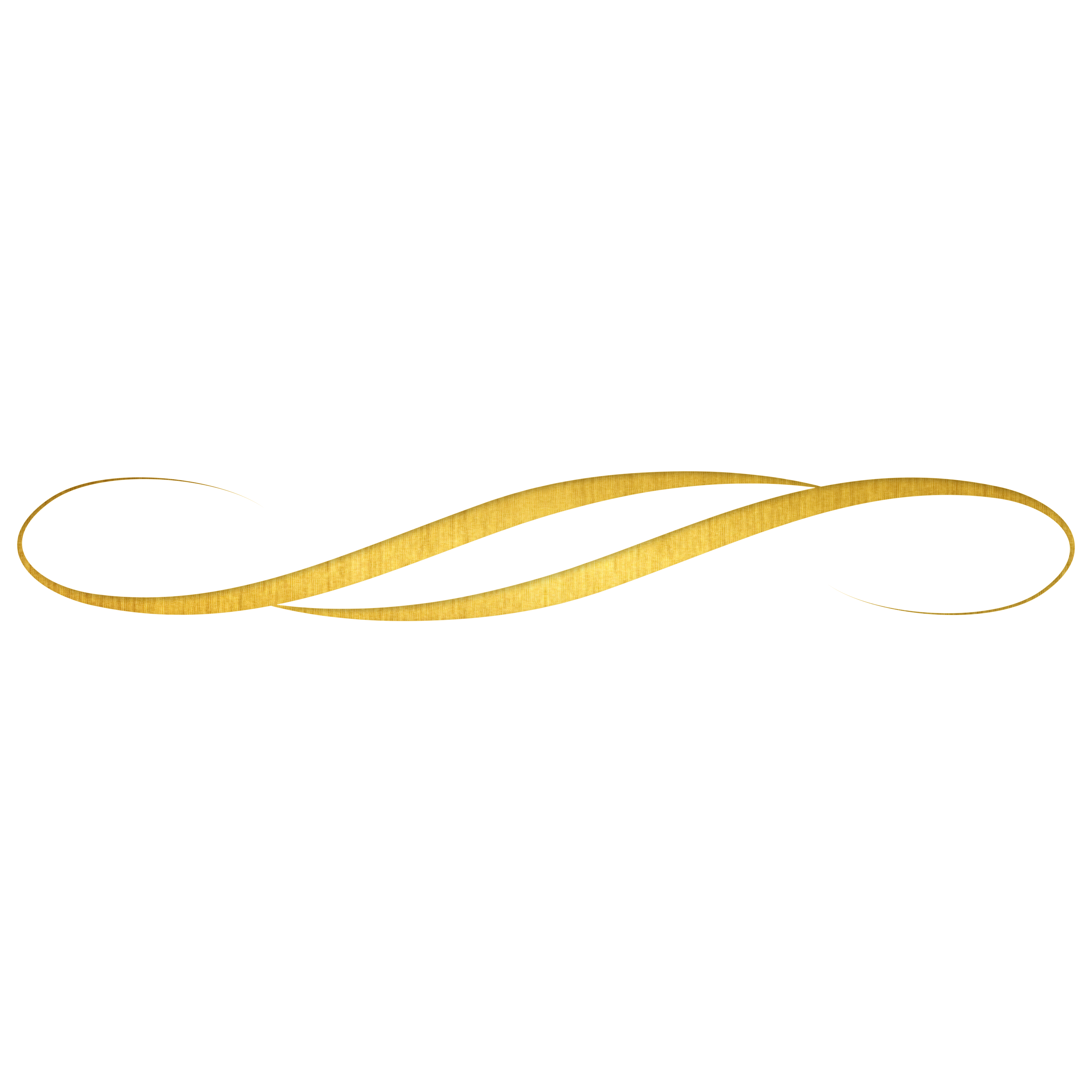 _________________________________
_________________________________
_________________________________
_________________________________
_________________________________
_________________________________
_________________________________
_________________________________
_________________________________
_________________________________
_________________________________
_________________________________
_________________________________
_________________________________
_________________________________
_________________________________
_________________________________
_________________________________
_________________________________
_________________________________
_________________________________________________________________________
Suggested Reading List
Instructions:
Author			Book Title
___________________	____________________________________________
___________________	____________________________________________
___________________	____________________________________________
___________________	____________________________________________
___________________	____________________________________________
___________________	____________________________________________
___________________	____________________________________________
___________________	____________________________________________
___________________	____________________________________________
___________________	____________________________________________

Notes: _______________________________________________________________
_____________________________________________________________________
_____________________________________________________________________
To-Do Items – Check Off as Completed
Due Date		Task
______________	____________________________________________________
______________	____________________________________________________
______________	____________________________________________________
______________	____________________________________________________
______________	____________________________________________________
___________________________________________________________________________
Instructions:
___________________	____________________________________________
___________________	____________________________________________
___________________	____________________________________________
___________________	____________________________________________
___________________	____________________________________________
___________________	____________________________________________
___________________	____________________________________________
___________________	____________________________________________
___________________	____________________________________________
___________________	____________________________________________

Notes: _______________________________________________________________
_____________________________________________________________________
_____________________________________________________________________
To-Do Items
Due Date		Task
______________	____________________________________________________
______________	____________________________________________________
______________	____________________________________________________
______________	____________________________________________________
______________	____________________________________________________
______________	____________________________________________________
______________	____________________________________________________
Notes
__________________________________________________________________________
__________________________________________________________________________
__________________________________________________________________________
__________________________________________________________________________
__________________________________________________________________________
__________________________________________________________________________
__________________________________________________________________________
__________________________________________________________________________
__________________________________________________________________________
__________________________________________________________________________
__________________________________________________________________________
__________________________________________________________________________
__________________________________________________________________________
__________________________________________________________________________
__________________________________________________________________________
__________________________________________________________________________
__________________________________________________________________________
__________________________________________________________________________
__________________________________________________________________________
__________________________________________________________________________
__________________________________________________________________________
__________________________________________________________________________
__________________________________________________________________________
__________________________________________________________________________